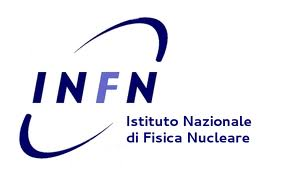 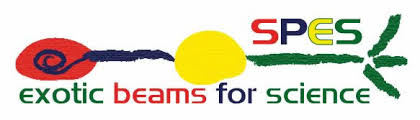 The Medium and High resolution mass separators for SPES facility
State-of-art and perspectives
Antonio Domenico Russo
Legnaro 26/05/2014
1
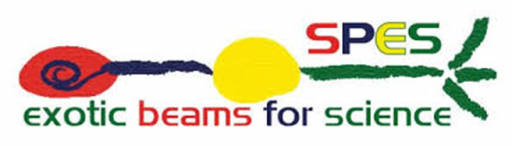 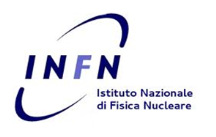 Overview
HRMS preliminary design;
New line to bypass the HRMS;
MRMS design and dipole simulation.
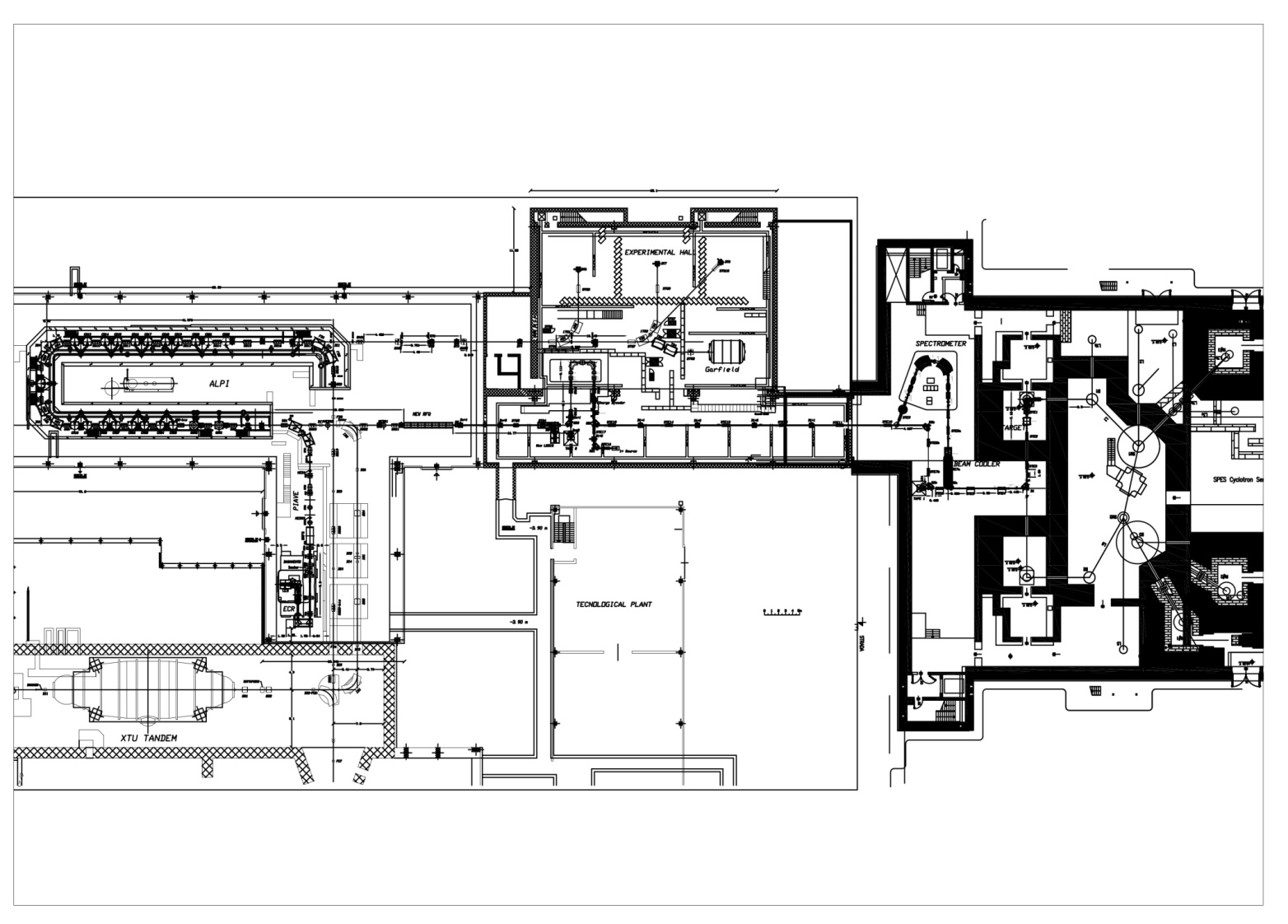 By-pass
MRMS
HRMS
2
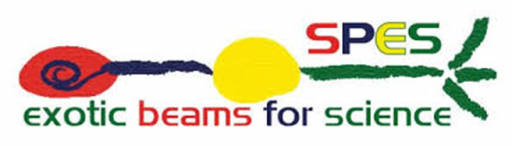 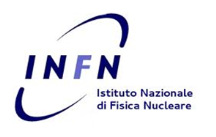 Foreword
The list of possible SPES element is available on the SPES web site
https://web2.infn.it/spes/index.php/characteristics/spes-beams-7037/spesbeamstable
To obtain the ions of interest it is necessary :

To remove isobar ions coming from the source  with high resolving power mass separator (HRMS); 
Clean up the beam from contaminants introduced by the charge breeder  with medium resolving power mass separator (MRMS)
Source
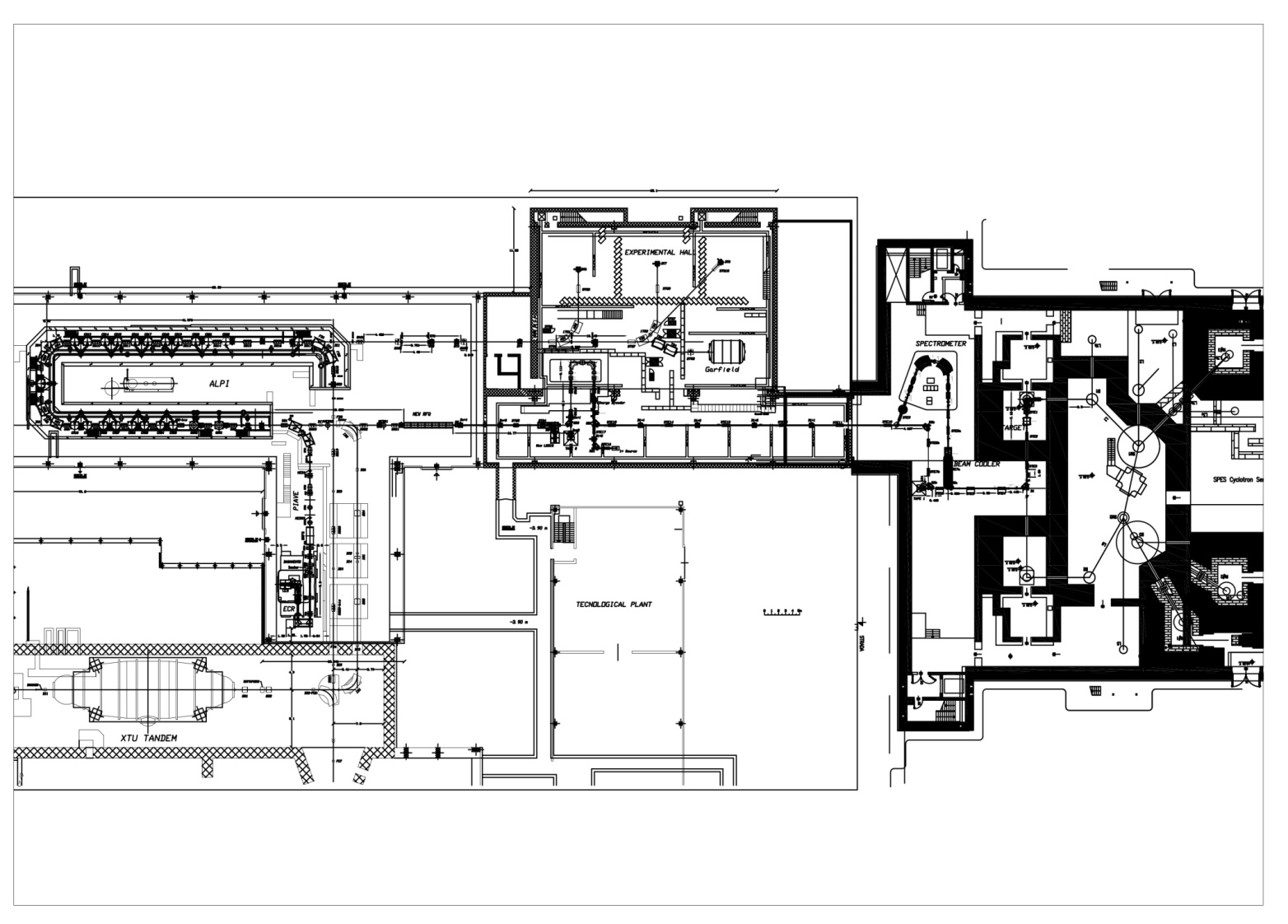 Charge breeder
HRMS
MRMS
3
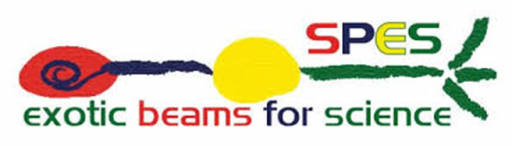 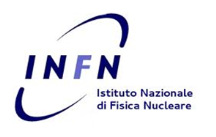 Isobaric nuclei table
Isobars A=140
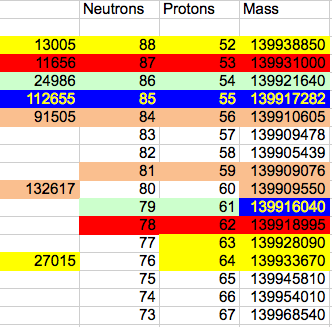 Ba and La are not resolved
A/∆A =348 000
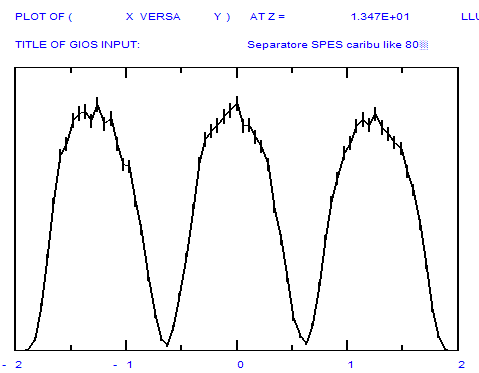 Stable
The difference of relative mass  goes from 11500 up to 38500
-M/M 1/40.000
+DM/M 1/40.000
FWtM/R16=1/40000
Isobars with similar intensities are well resolved
FWtM
4
Quadrupoles
Dipoles
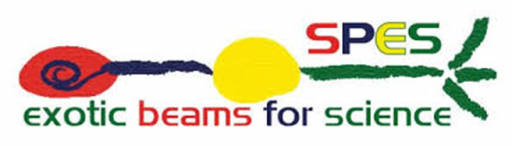 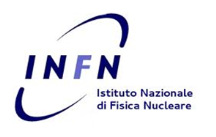 High Resolution Mass Separator
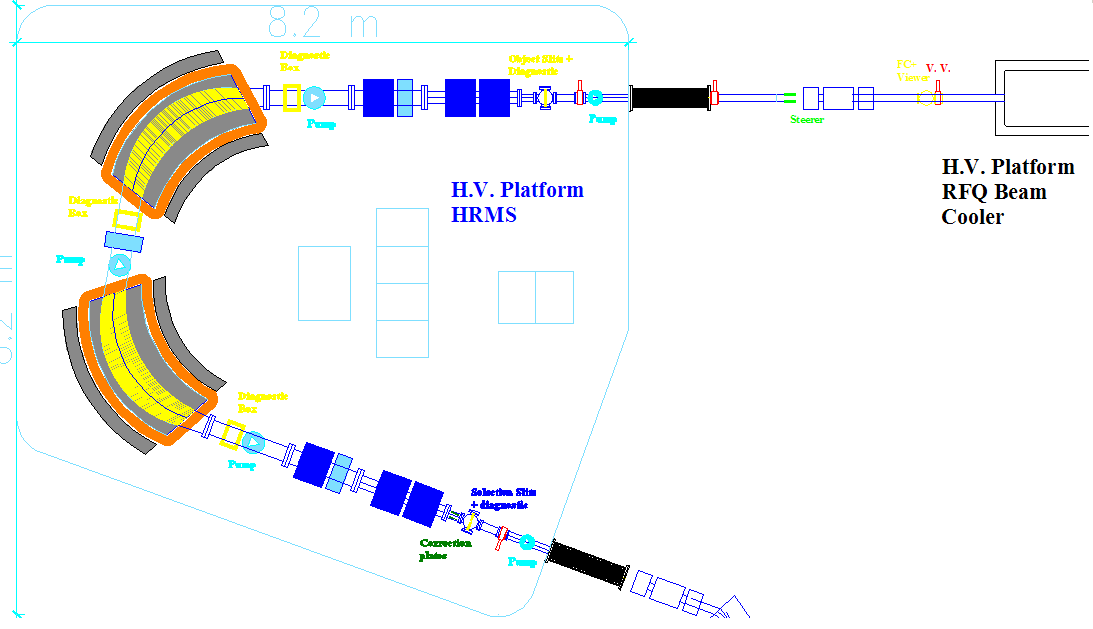 A Scaled up version of the separator designed by Cary Davids for CARIBU project, Argonne
Multipole
Selection slits
Beam entry
Sextupoles
5
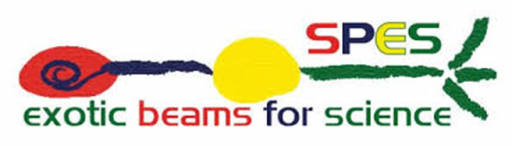 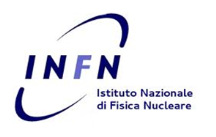 Gios simulations
Mass DM/M= 2.5 10-5 1/40000    ΔΕ=0
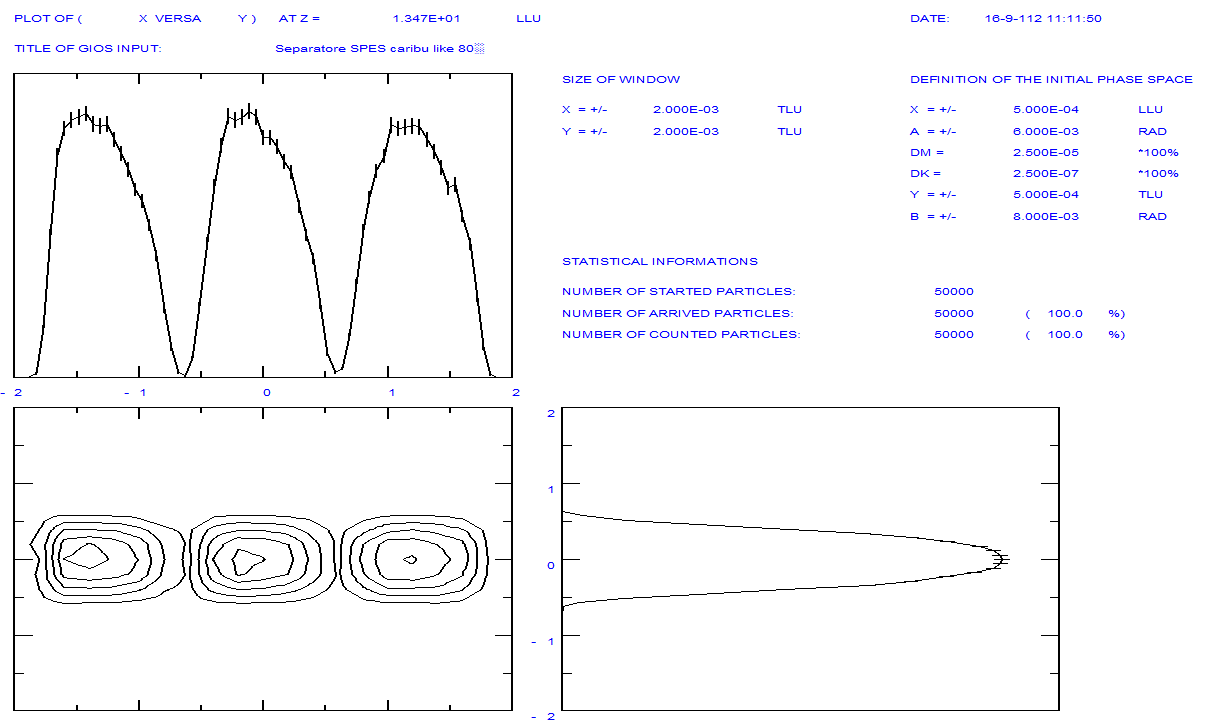 I
x
I
y
6
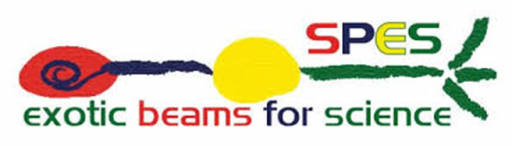 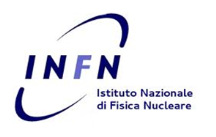 By-Pass
The installation of the bypass line is necessary because :

 The system can operate even if the installation of the HRMS is not complete;
 The line can be used to transport the low energy beam into another experimental hall;
The line bypasses the HRMS when it is not needed.
HRMS
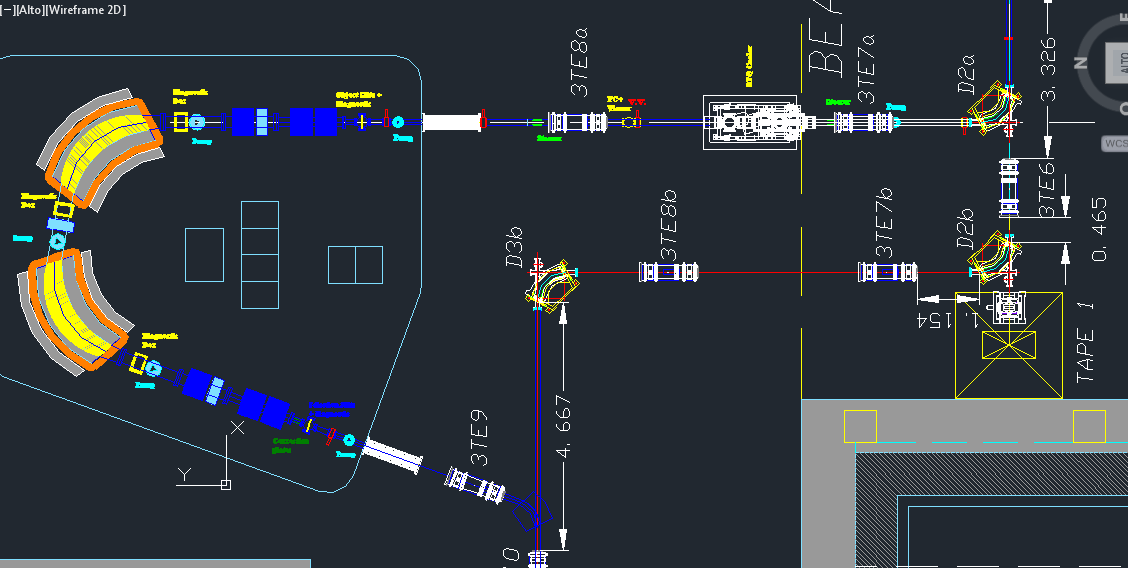 7
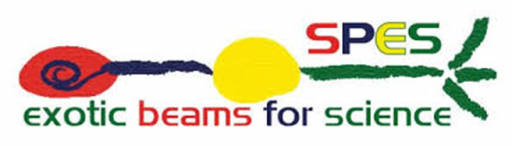 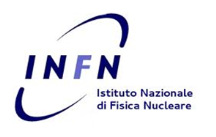 By-Pass
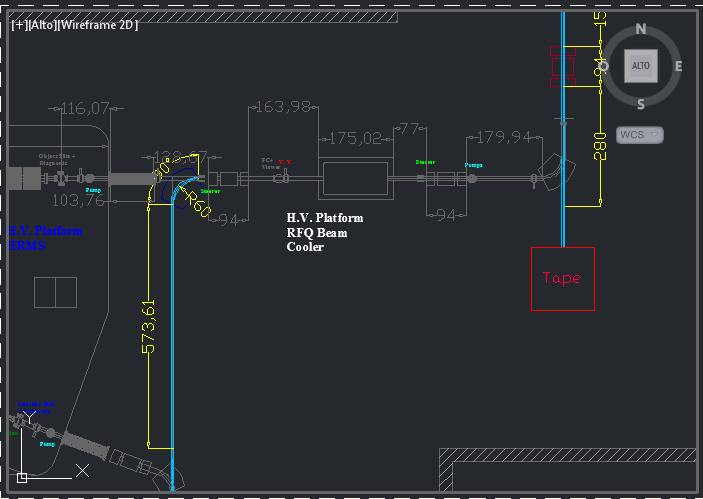 the beam cooler capabilities are maintained
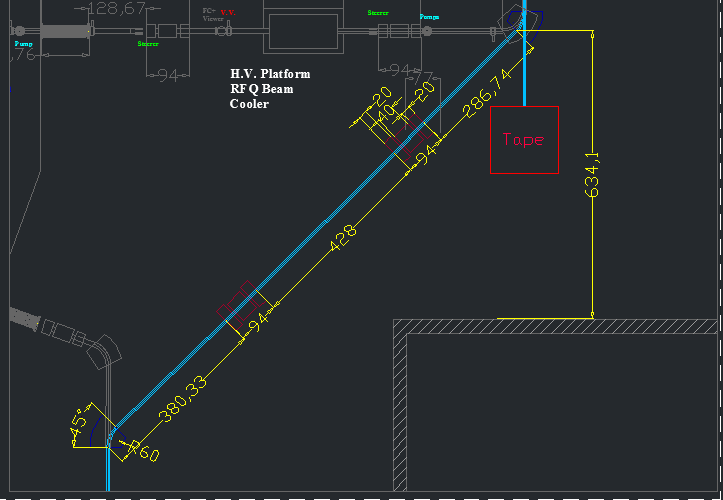 Only two bending magnets are required
8
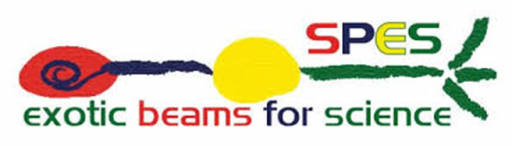 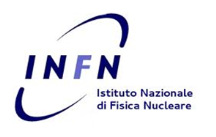 By-Pass
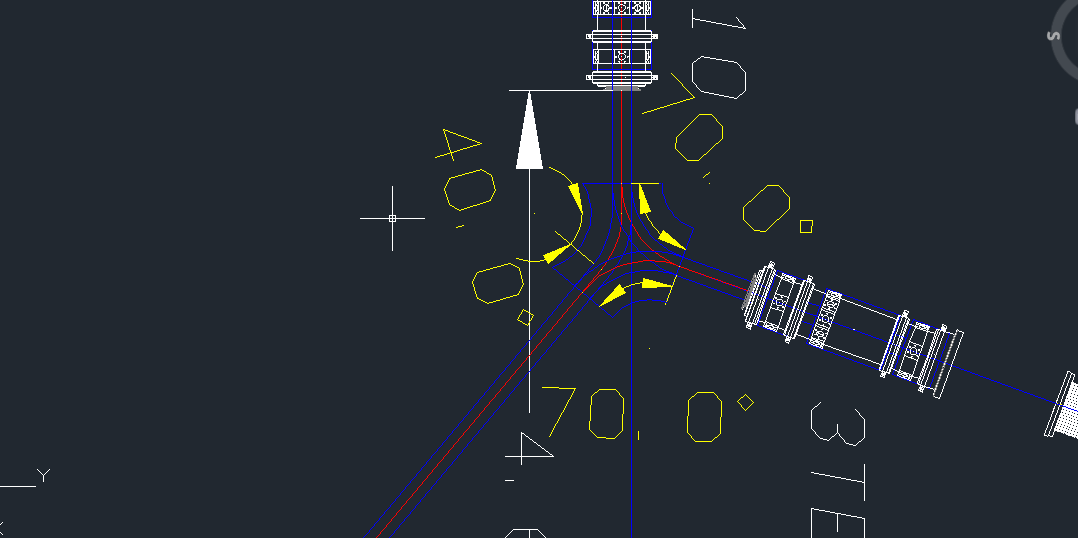 This setup shows how it is possible to use the bypass 
line to transfer low energy beam to another experimental hall.
Red lines => Low energy beam
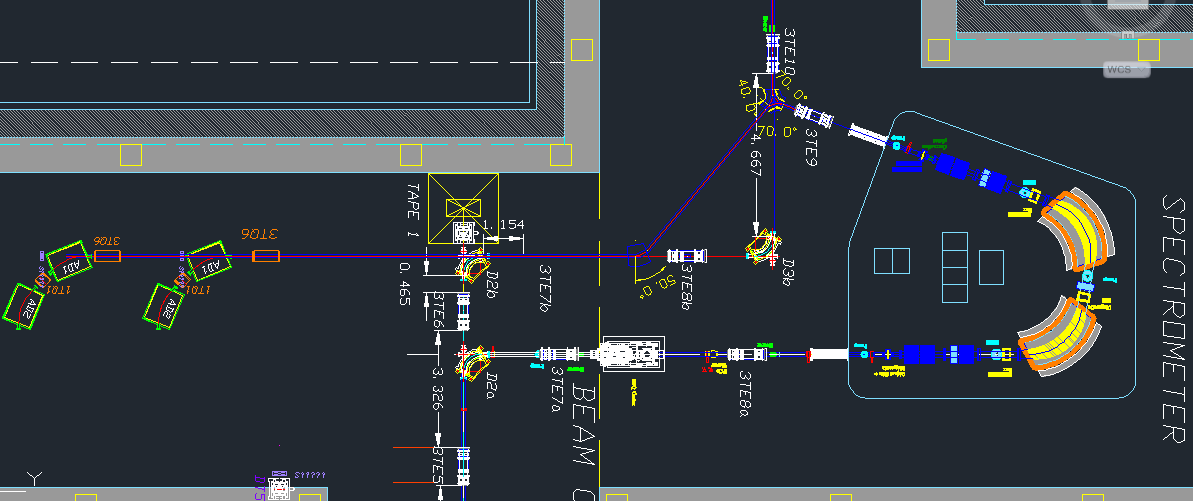 9
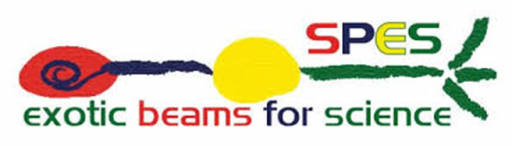 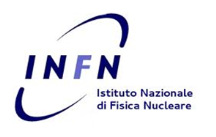 Medium Resolution Mass Separator
The beam exit the HRMS is injected in the charge breeder 
It increases the beam charge state even if some contaminants are introduced. 
The MRMS is required to clean up the beam.
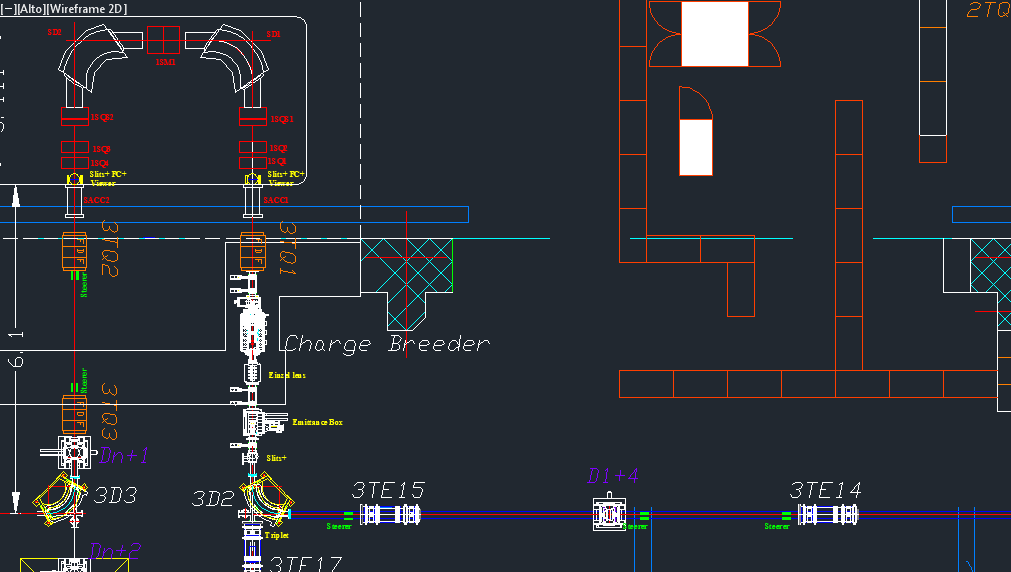 10
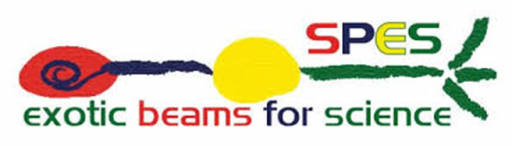 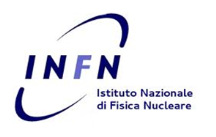 Medium Resolution Mass Separator
Analysis of contaminants introduced by the charge Breeder. Purple cells show the critical resolution value. A resolution of 0.1 % is sufficient.
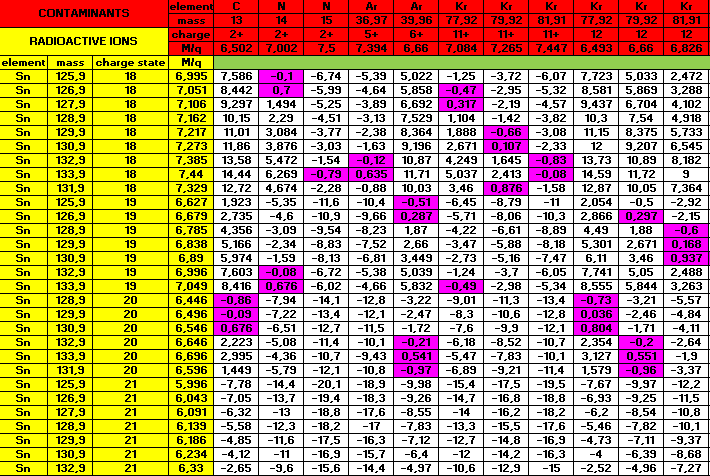 Resolution (%)
11
Courtesy of Alessio Galatà
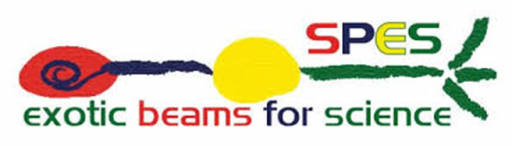 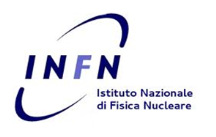 Medium Resolution Mass Separator
Dipoles
Characteristics of the beam at the entrance of the platform
Quadrupoles
Energy  Sn19+@3.04 MeV (40KV+120KV extraction +platform voltage);
Normalized emittance in x-xp=0.1 p*mm*mrad;
Normalized emittance in y-yp=0.1 p*mm*mrad;
Twiss Parameter  =0.5 =0
MRMS Project requirement
Multipole
Mass resolution 0.1%
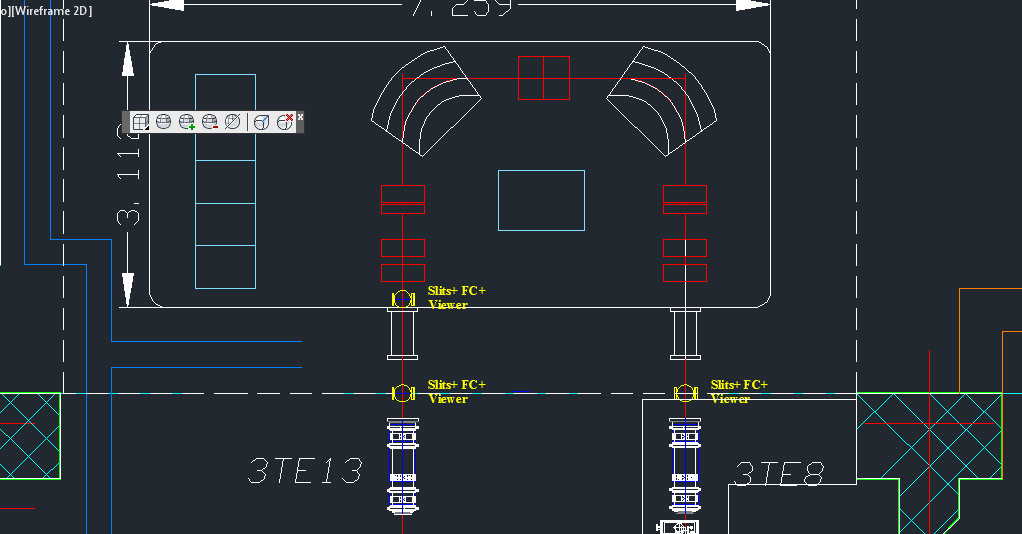 Sextupoles
Designed by M. Comunian
Beam input
12
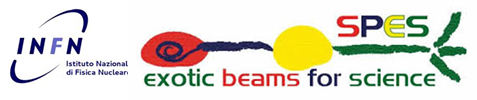 Medium Resolution Mass Separator
First order simulation: Resolution and beam envelope
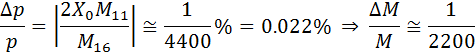 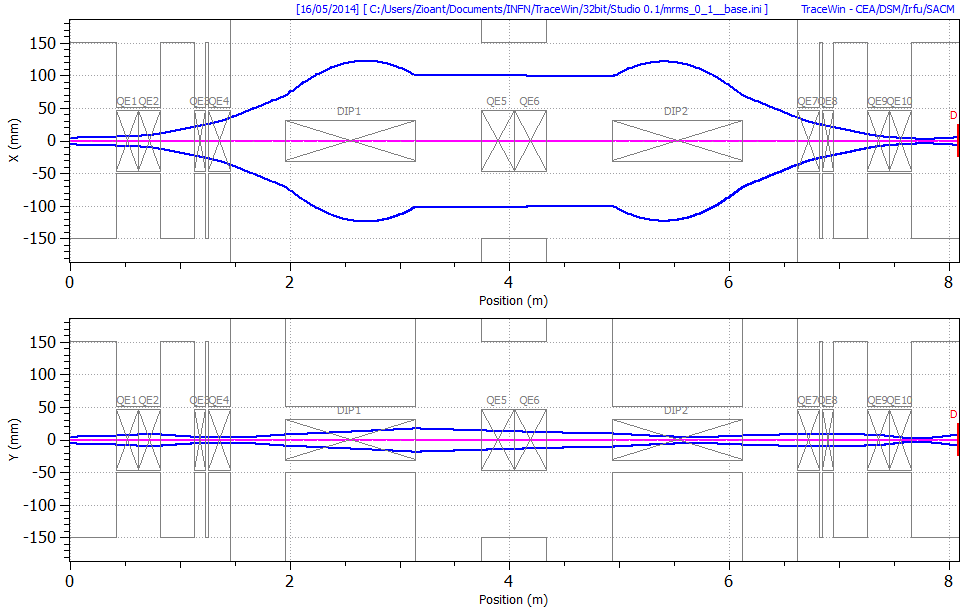 13
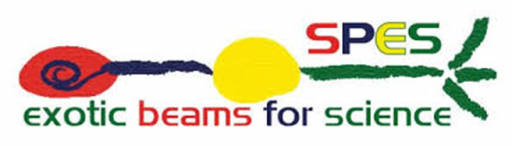 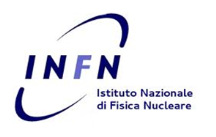 Optimization
A proper shaped dipole face can optimize the available space on the platform. 
The corrective sextpole is no longer required.
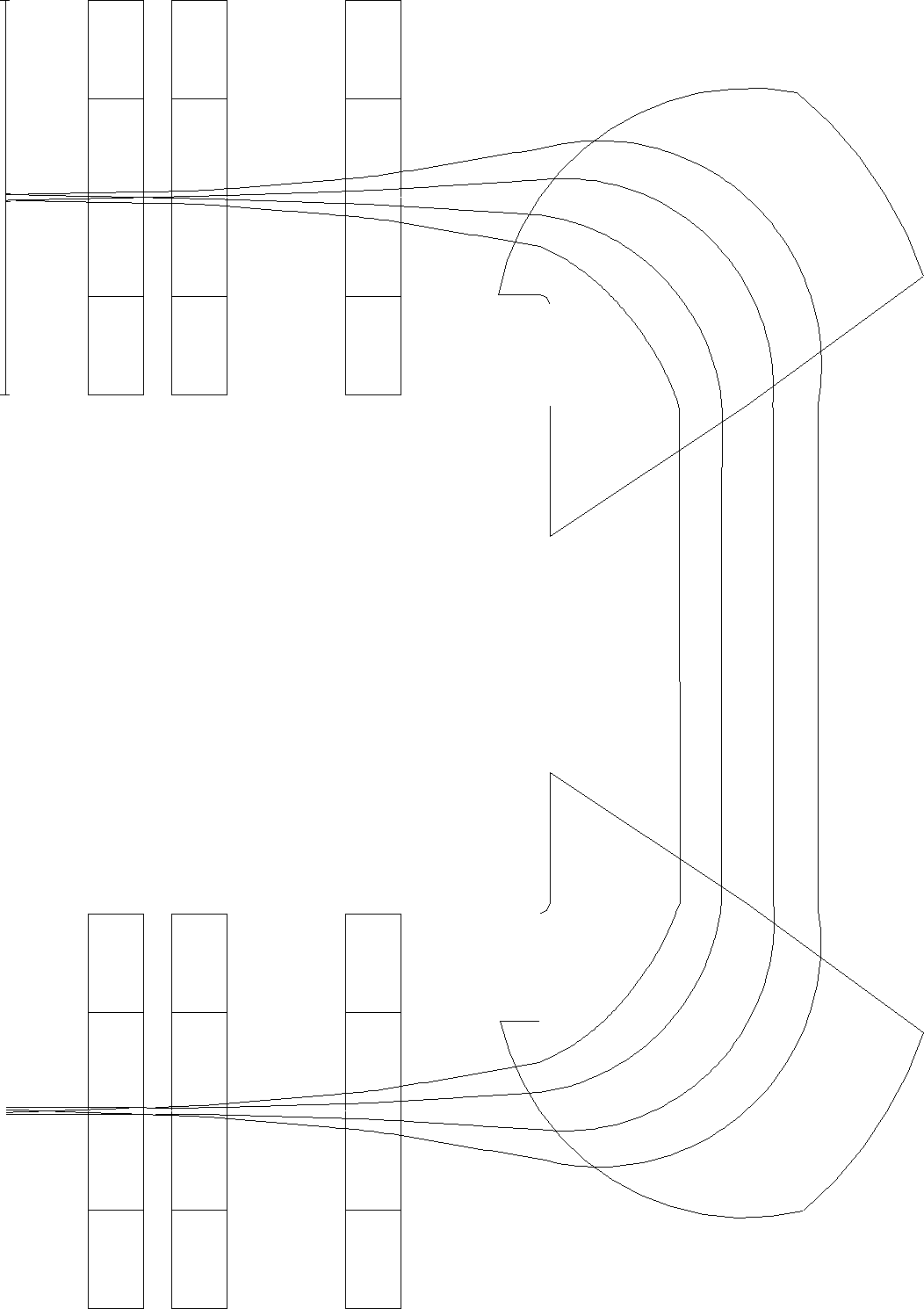 1
2
Curvature 1
Rin1= 0.93 m

Curvature 2
Rout2=0.9 m
Beam entrance
14
14
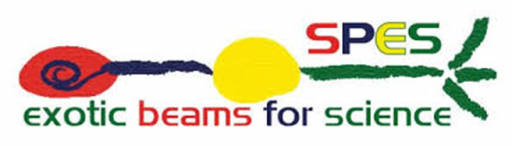 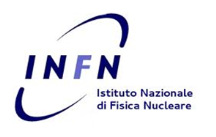 Further space optimization
The new design reduces the total number of quadrupoles from 6 to 4
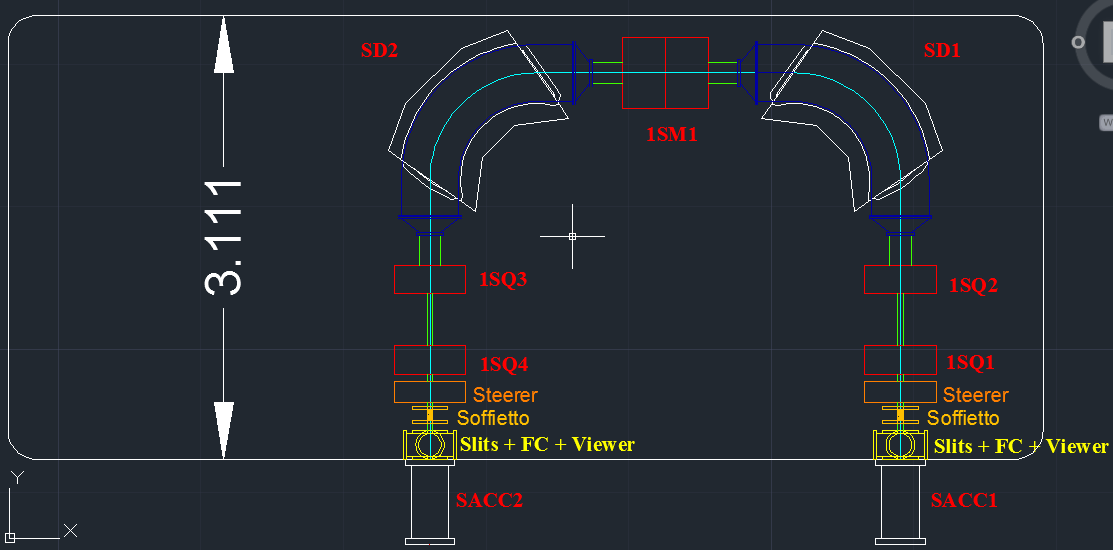 15
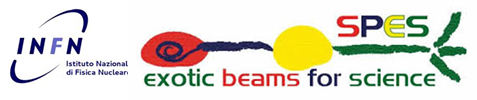 Resolving power
Simulation of a beam with ΔM/M= 0.1%
Tracewin input
output
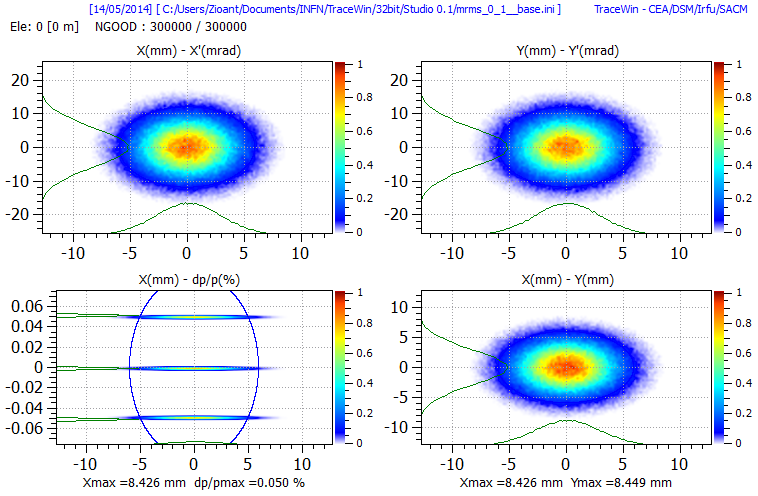 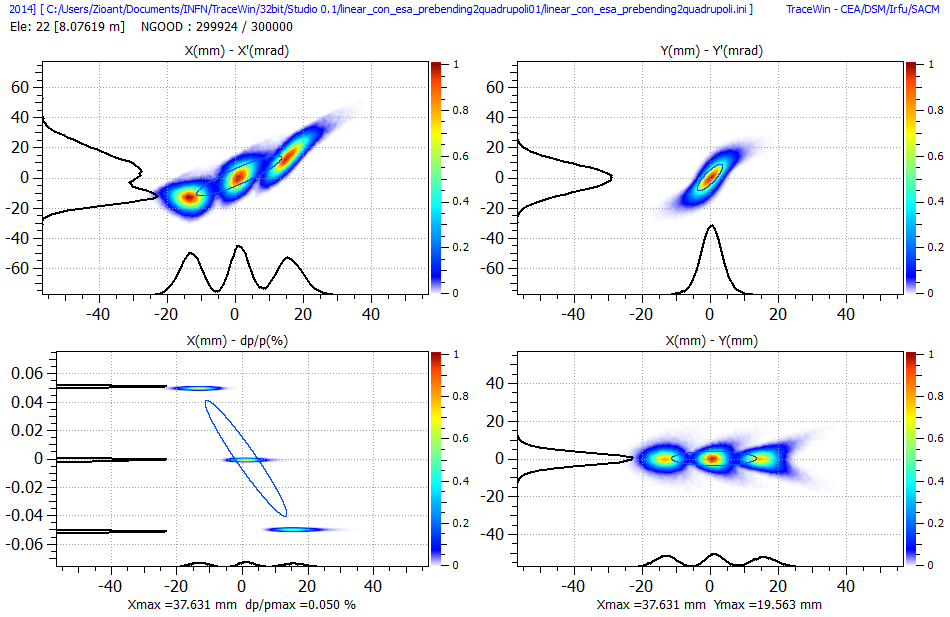 16
Resolving power  1/1000
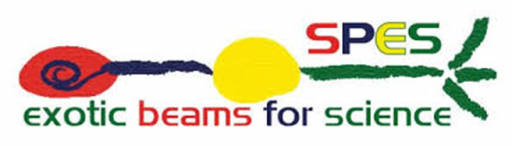 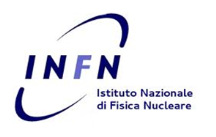 Preliminary Dipole design
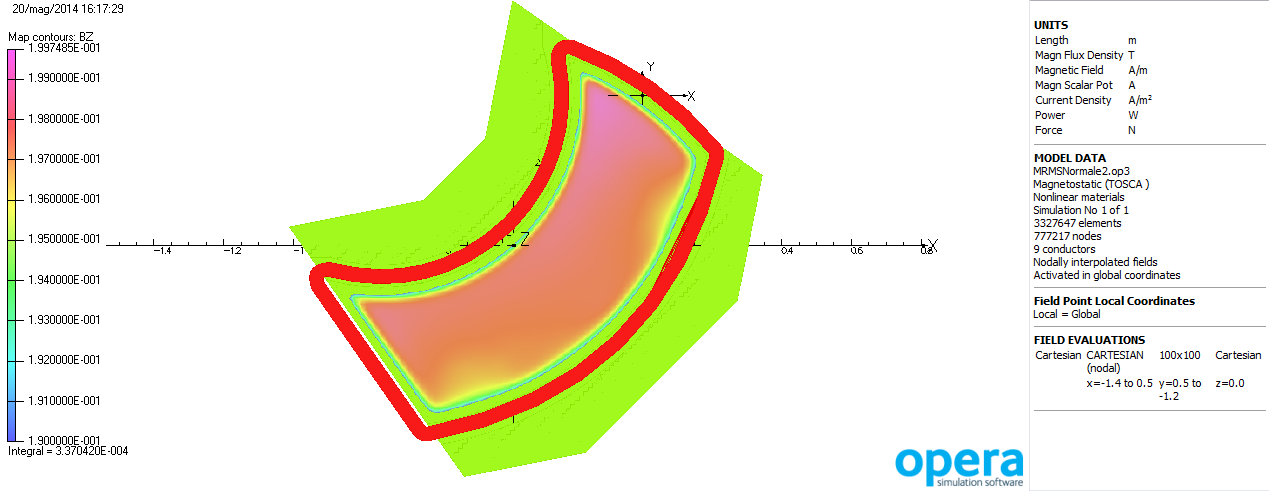 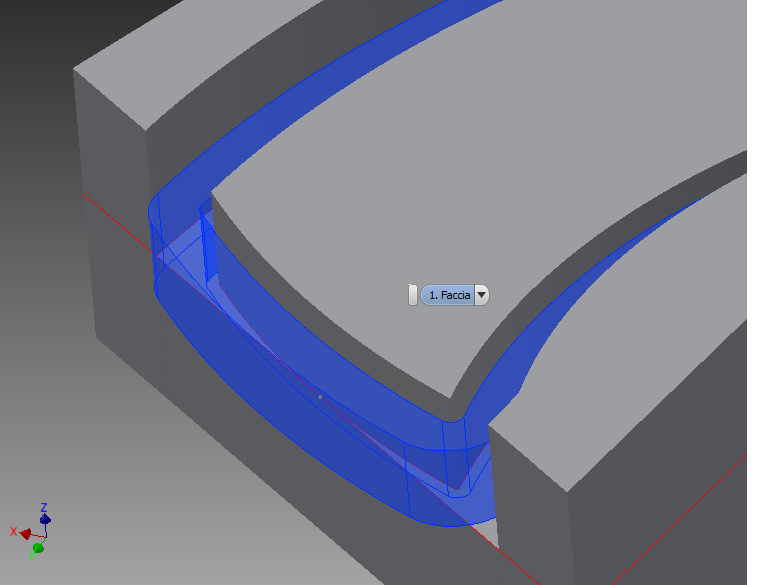 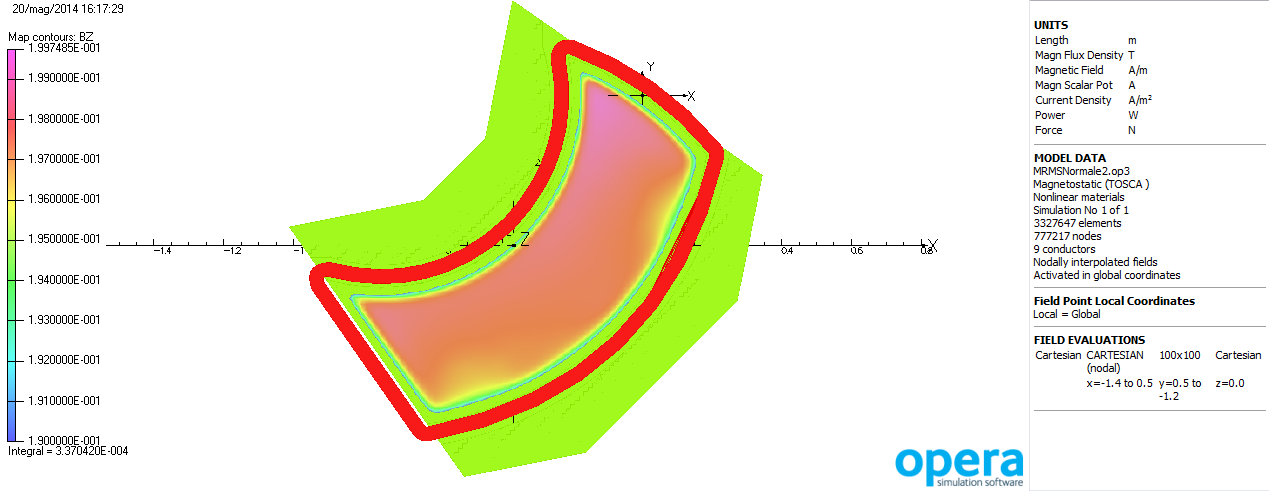 Rogoswki shape
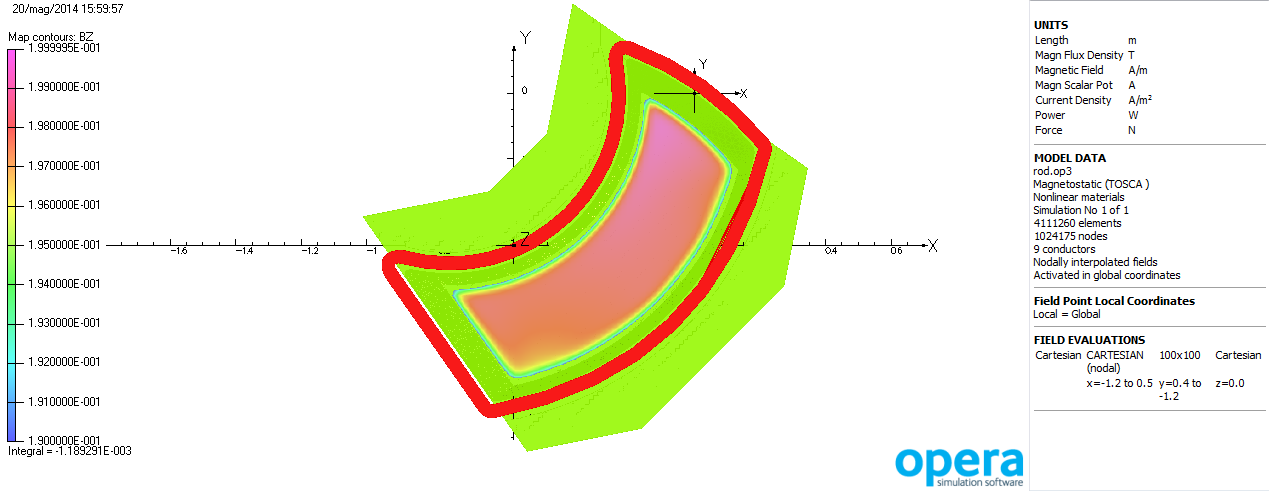 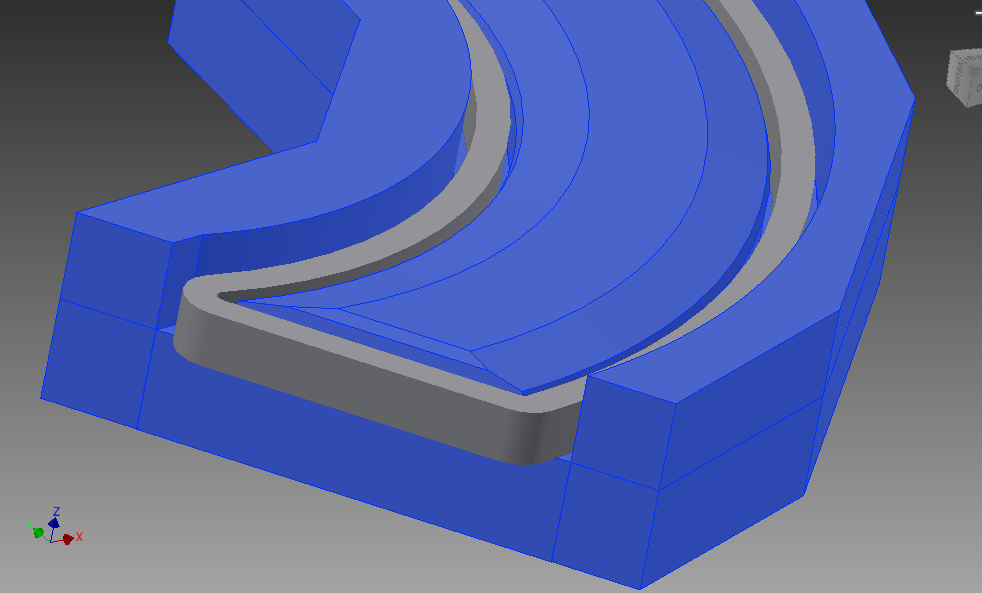 17
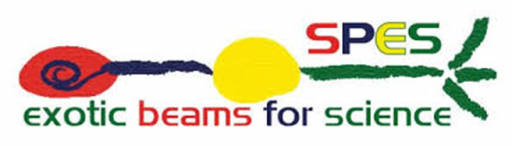 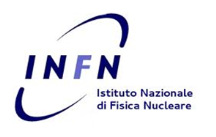 Preliminary Dipole design
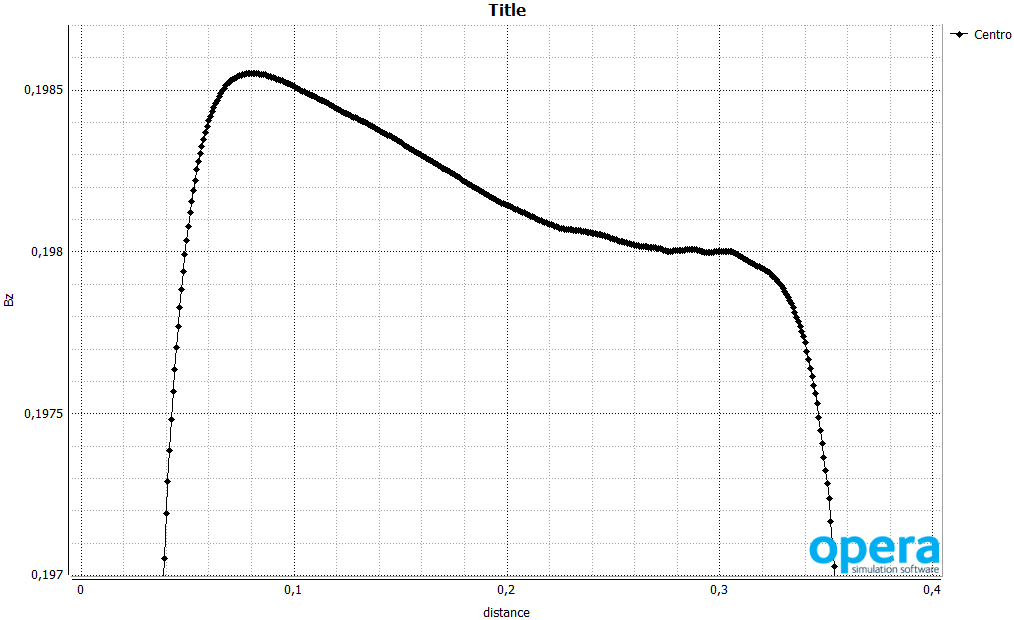 Radial field profile
Sharp edges
Optimization  0.25% => 0.2%
Bz
This decreasing index field could be useful to the vertical focusing of the beam
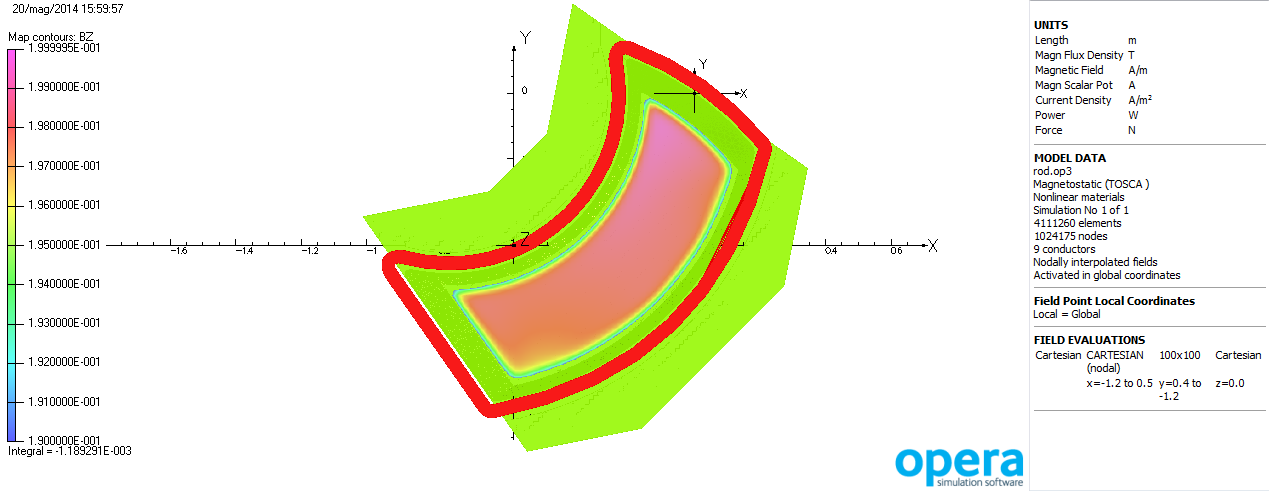 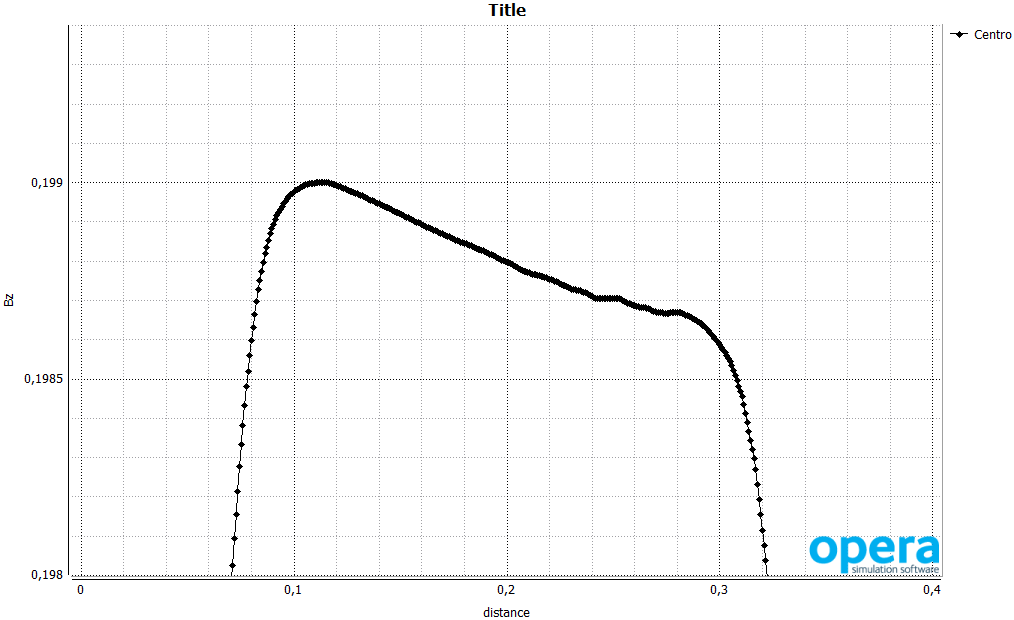 Rogoswki shape solution
Bz
18
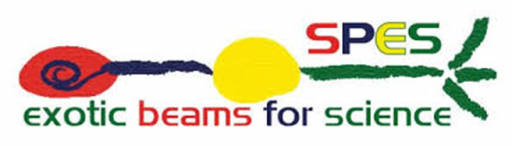 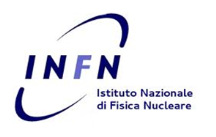 Preliminary Dipole design
Beam Input
Longitudinal field profile:

THE UNIFORMITY OF THE FIELD IS GOOD
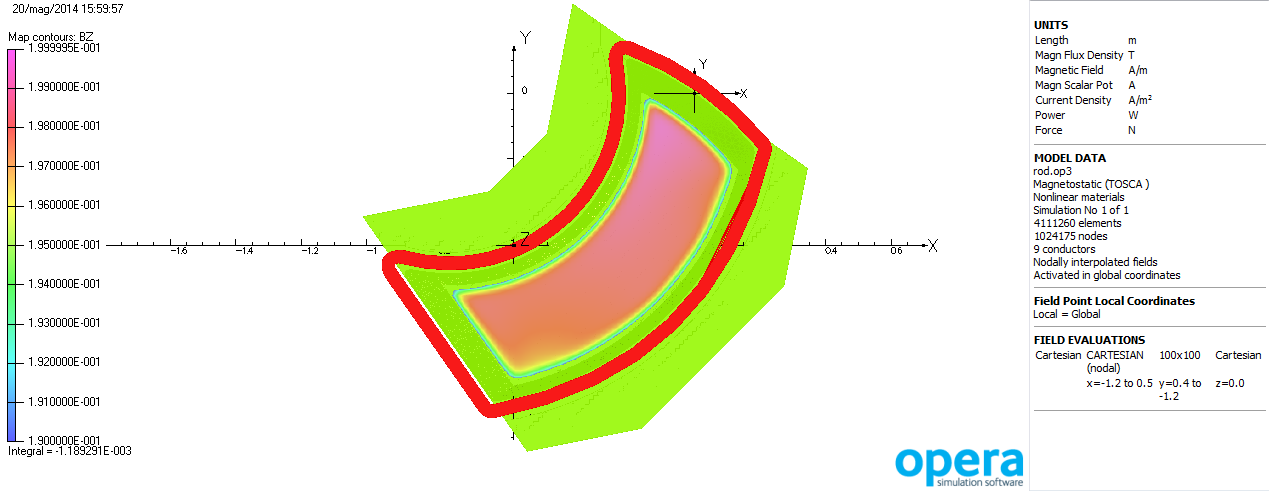 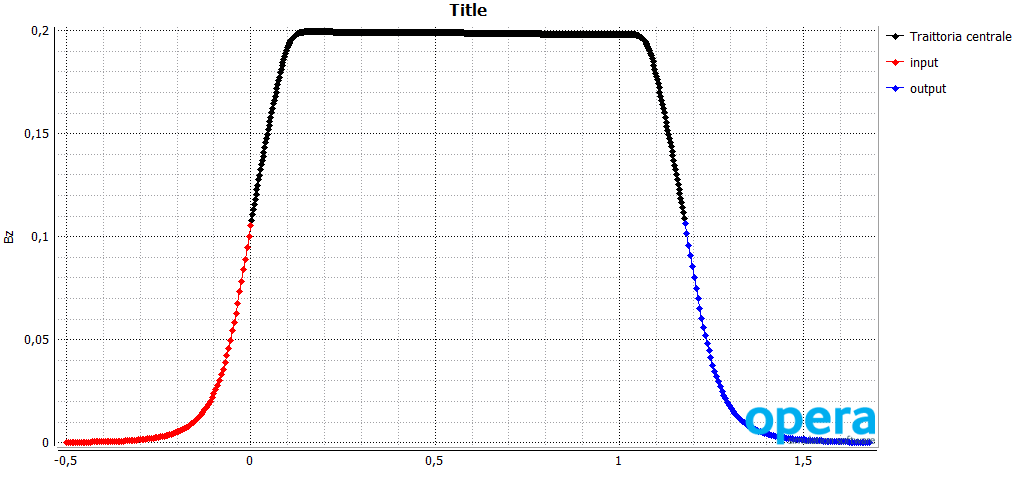 m
19
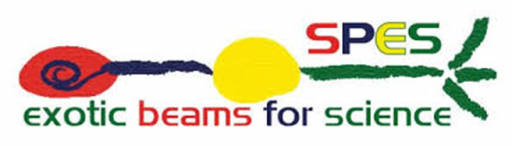 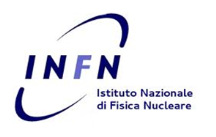 Conclusions
3 optics studies of bypass line have been studied. One of these will be chosen in the next future;

MRMS study and design are preparatory to the HRMS;

The magnetic simulation of the dipole needs to be improved. Next studies on the errors of the system will determine the level of field uniformity we have to look for
20